第八章 投影与识图
8.2  平行投影
第2课时
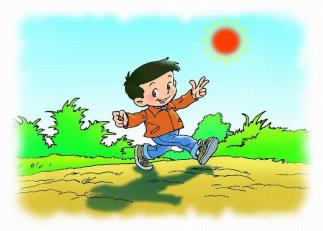 WWW.PPT818.COM
复习回顾
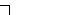 中心投影
平行投影
平行投影
在平行投影中，当投影线与投影面垂直时，几何体在投影面内的投影，称为正投影
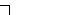 （正投影）
平行投影
探究新知
把一条线段AB放在三个不同的位置：
B
A
A
B
A
B
A’(B’)
A’
A’
B’
B’
H
（3）线段垂直于投影面.
（2）线段倾斜于投影面.
（1）线段平行于投影面.
B
A
A
B
A
B
A’(B’)
A’
A’
B’
B’
H
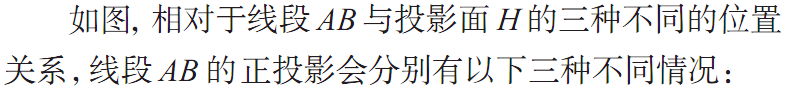 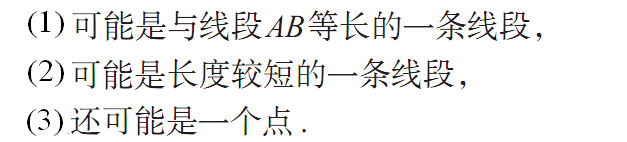 如图，把个平行四边形ABCD放在三个不同的位置：（1）纸板平行于投影面；（2）纸板倾斜于投影面；（3）纸板垂直于投影面.三种情况的正投影各是什么形状？
D
A
D
D
C
C
A
B
C
A
B
B
C’
D’
D’
C’
D’(C’)
B’
A’
A’
B’
A’(B’)
H
(3)
(2)
(1)
正投影的规律：
当物体平行于投影面时，其正投影与原物体的形状、大小        ；
     当物体倾斜于投影面时，其正投影与原物体的形状、大小        ；
   当物体垂直于投影面时，其正投影成        ．
平行形不变，倾斜形改变，垂直成线段．
精讲点拨
例  画出如图摆放的正方体在投影面V上的正投影。     （1）正方体的一个面ABCD平行于投影面V；     （2）正方体的一个面ABCD倾斜于投影面V,上底面ADEF垂直于投影面V.
F ’
A’
D’
A’
D’
C’
B’
C’
G’
B’
E
A
D
D
F
A
H
B
C
V
G
V
C
B
从正面看
从正面看
课堂小结
通过本节课的学习，谈谈你的收获？